La Terapia Ricostruttiva Interpersonale
di
Francesco Colacicco
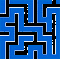 La terapia
I pazienti refrattari al trattamento terapeutico rispondono più a interiorizzazioni di figure chiave della loro vita che alle persone della realtà contemporanea. 
Il successo dell’intervento terapeutico è perciò possibile quando il paziente si libera delle aspettative e  delle speranze anticamente collegate a queste interiorizzazioni.
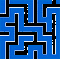 Formulazione del caso
Il metodo della formulazione del caso: ognuno dei problemi presentati deve essere collegato empiricamente alle regole percepite e ai valori espressi da una o più figure di attaccamento.
Secondo la TRI il collegamento tra i modi di fare disfunzionali presentati dall’adulto e le interiorizzazioni delle prime relazioni specifiche (modelli operativi) avviene attraverso i processi di copia.
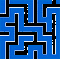 Le cinque fasi della terapia
Le cinque fasi della terapia: 

collaborazione;
 
apprendere e riconoscere i modi di fare, da dove provengono e a cosa servono;
 
bloccare i modi di fare disfunzionali;

promuovere la volontà di cambiare;
 
imparare nuovi modi di fare.
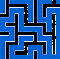 Linee – guida della terapia
Linee-guida (regole, ricetta o “algoritmo di base”): 

lavorare con un atteggiamento di base di accurata empatia;
sostenere l’alleato della crescita più di quello regressivo;
collegare ogni intervento alla “formulazione del caso”: identificazione delle figure d’attaccamento e dei processi di copia e ricerca dei significati positivi dei comportamenti sintomatici (prossimità affettiva e dono d’amore);
cercare dettagli illustrativi e concreti su input, risposta e impatto sul sé: comprensione comune di cosa scatena (input) i diversi episodi importanti (comportamenti sintomatici, spesso agiti), di come il paziente reagisce (risposta) e di come ciò influisce sul suo concetto di sé;
esplorare gli ABC: affetti (affect), comportamenti (behavior), pensieri (cognition).
      
      Collegare l’intervento scelto a una delle cinque fasi della terapia              (il terapeuta deve chiedersi “cosa sto facendo, in quale fase della terapia e per raggiungere quale obiettivo”).
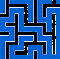 Consigli per il terapista
È bene ricordarsi che se le teorie patogene presenti vengono usate per portare in tribunale (in terapia) i cattivi genitori sono usate male. Il paziente ha bisogno di capire che i sintomi avevano un tempo una loro funzione ma che ora non servono più. Deve sviluppare l’empatia per sé da bambino e per il genitore di quel tempo, è questo il metodo per acquisire la giusta prospettiva.
Dovrebbe aiutare il paziente a costruirsi la forza dell’Io necessaria per permettergli di riconoscere le situazioni che stimolano le sue modalità regressive.
Il terapeuta dovrebbe offrire al paziente un contratto per aiutarlo ad aumentare la sua forza dell’Io: “Posso aiutarla a vedere le sue modalità di comportamento, da dove provengono e a cosa servono … se intenderà cambiarle dovrà impararne delle nuove … proverò ad aiutarla ad apprenderle … il lavoro potrà essere duro e noioso ma se lo seguirà potrà imparare”.
Il paziente deve cambiare i suoi obiettivi e deve imparare a differenziarsi.
Vanno fissati i limiti del sostegno… vanno mantenuti i confini.
Incoraggiare l’espressione della rabbia, se fine a se stessa, può essere pericoloso. L’intervento è corretto se l’espressione della rabbia serve ad aiutarlo a differenziarsi.
Il terapeuta deve controllare i sentimenti, le fantasie e le paure del paziente per verificare l’utilità dell’intervento.
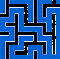 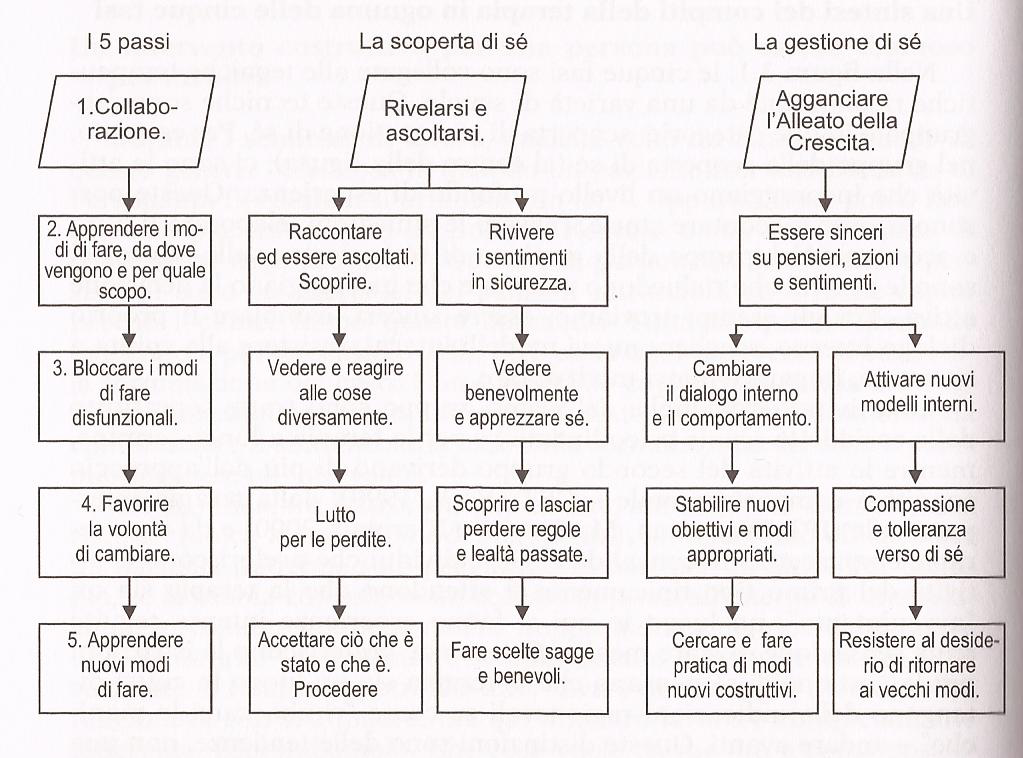